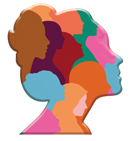 Εκπαιδευτικό πρόγραμμα για γυναίκεςΚοινωνικές Δεξιότητες
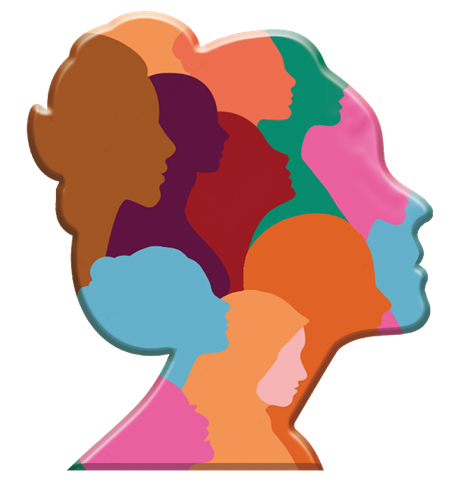 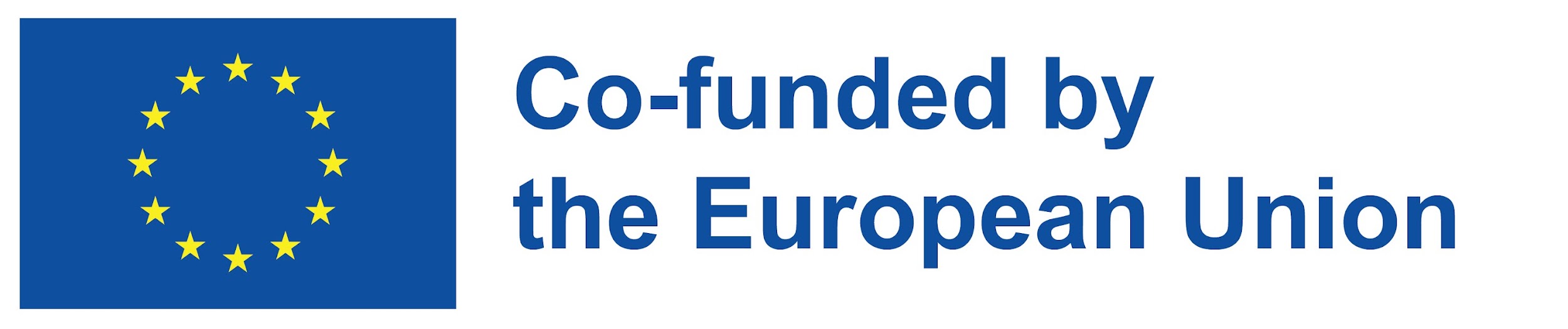 The European Commission's support for the production of this publication does not constitute an endorsement of the contents, which reflect the views only of the authors, and the Commission cannot be held responsible for any use which may be made of the information contained therein. 
Project number 2021-1-RO01-KA220-ADU-000026741
Δεν υπάρχει κανένα όριο στο τι μπορούμε να πετύχουμε εμείς οι γυναίκες.
Michelle Obama
7
M7: Κίνητρα και προσωπική ενδυνάμωση
Οργανισμός εταίρος: Comune di Castiglione del Lago
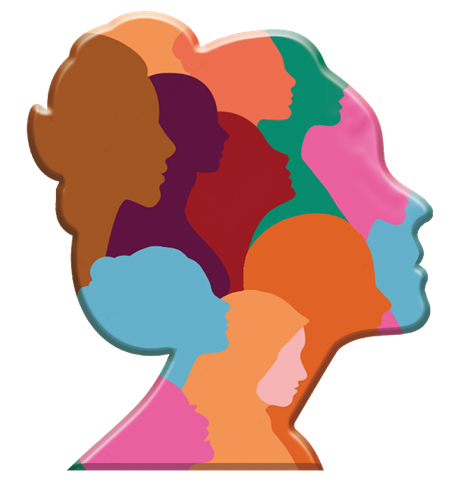 Όταν ολοκληρώσετε αυτή την ενότητα, θα είστε σε θέση να:
Αναγνωρίσετε ποιοι παράγοντες επηρεάζουν τα κίνητρά σας
Να προσδιορίσετε ποια στοιχεία αυτοεκτίμησης και αυτοπεποίθησης έχετε
Προσδιορίσετε διαφορετικές μεθόδους εκμάθησης
Διαχειρίζεστε τα κίνητρά σας
Αντιμετωπίσετε οτιδήποτε μπορεί να υπονομεύσει την αυτοπεποίθηση και αυτοεκτίμησή σας
Ενσωματώσετε μεθόδους προληπτικής μάθησης σε πτυχές της επαγγελματικής και προσωπικής ζωής σας
Περιγράψετε τα κίνητρά σας
 Ξεχωρίζετε την αυτοεκτίμηση από την αυτοπεποίθηση
Παρουσιάζετε τη σχέση μεταξύ ενεργού και προληπτικής μάθησης
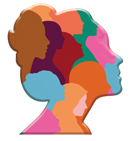 Θεωρίες κινήτρων
Τι γνωρίζετε σχετικά με: τα Κίνητρα και την Προσωπική Ενδυνάμωση?
Με τον όρο κίνητρο εννοούμε την κατάσταση η οποία προέρχεται από μια ανάγκη και ωθεί τα άτομα να πετύχουν συγκεκριμένους στόχους. Από την πλευρά της ψυχολογίας, ορίζεται ως ο λόγος πίσω από τις ενέργειές μας και ως ένας τελικός στόχος που προσπαθούμε να πετύχουμε.

Ο όρος ενδυνάμωση αντίστοιχα σημαίνει ‘’αύξηση δύναμης’’ και εκφράζετε με την δυνατότητα του ατόμου να νιώθει υπευθυνότητα και πως εκείνος είναι ο πρωταγωνιστής στη ζωή του. Να γνωρίζει δηλαδή πως πρέπει να είναι καινοτόμος και να κινητοποιείται με σκοπό την έκφραση και την προσωπική ανάπτυξη.
Οι δύο έννοιες που παρουσιάστηκαν προηγουμένως, είναι άκρως συνδεδεμένες μεταξύ τους, νοούμενες ως πορεία ανάπτυξης και βελτίωσης η οποία επιτρέπει στο άτομο να βιώνει ψυχική ευημερία και κίνητρα. 
Το κίνητρο, που προορίζεται ως δράση, μπορεί να είναι:
Εξωγενές κίνητρο: Αυτός ο τύπος κινήτρων αναφέρεται σε παράγοντες που δεν ορίζονται από το άτομο, όπως τα μπόνους (αύξηση μισθού, ανταμοιβές), κοινωνική αναγνώριση και ο έπαινος.
Εσωτερικό κίνητρο: Ενδογενή (εσωτερικά) ονομάζονται τα κίνητρα τα οποία προέρχονται από το ίδιο το άτομο. Για παράδειγμα, η προσωπική ικανοποίηση και το αίσθημα επιτυχίας αποτελούν δύο είδη εσωτερικών κινήτρων.
Οι δυο αυτές κατηγορίες κινήτρων μπορούν να λειτουργούν παράλληλα, όμως όταν υπερέχουν τα ενδογενή τότε τα αποτελέσματα που παράγονται είναι καλύτερα, αφού είναι άρρηκτα συνδεδεμένα με το άτομο και τα θέλω του.
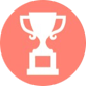 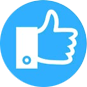 ΘΑΥΜΑΣΜΟΣ
ΕΠΙΤΥΧΙΑ
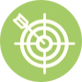 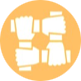 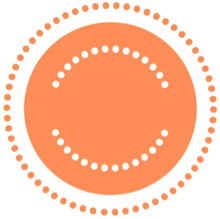 ΣΤΟΧΟΙ
ΣΥΝΕΡΓΑΣΙΑ
ΚΙΝΗΤΡΑ
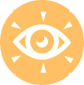 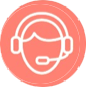 ΟΡΑΜΑ
ΥΠΟΣΤΗΡΙΞΗ
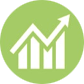 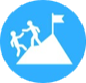 ΗΓΕΣΙΑ
ΑΠΟΔΟΣΗ
Η Δύναμη των  Ενδογενών ΚινήτρωνΕίναι ανθρώπινο να μας παρακινούν τα κίνητρά ή η απουσία αυτών. Συχνά όταν επιθυμούμε να κινητοποιήσουμε τον εαυτό μας ή τους γύρω μας, επηρεαζόμαστε από εξωγενείς παράγοντες όπως (ανταμοιβές, ποινές, πίεση κτλ.). Αν όμως επιθυμείτε να δημιουργήσετε ισχυρά κίνητρα που θα διαρκέσουν, θα πρέπει να αποκτήσετε το κατάλληλο περιβάλλον που θα ευνοεί τα εσωτερικά κίνητρα. Ας δούμε πως μπορεί να γίνει αυτό. ΠρόκλησηΠαρακινούμαστε πιο εύκολα όταν προσπαθούμε να πετύχουμε στόχους που έχουν σημασία για εμάς και η επίτευξή τους απαιτεί έναν βαθμό δυσκολίας.ΠεριέργειαΌταν κάτι στο φυσικό περιβάλλον μας κινεί το ενδιαφέρον, ή όταν υπάρχει ασυμφωνία μεταξύ των διαθέσιμων και πιθανών δεξιοτήτων.ΈλεγχοςΈχουμε την τάση να θέλουμε να διατηρούμε τον έλεγχο σε όλους τους τομείς της ζωής μας.ΦαντασίαΧρησιμοποιούμε τη φαντασία μας, ώστε να κινητοποιηθεί έπειτα και η συμπεριφορά μας.ΑνταγωνισμόςΝιώθουμε καλύτερα όταν συγκρίνουμε τη δική μας απόδοση πιο ευνοϊκά έναντι των άλλων.ΣυνεργασίαΝιώθουμε ικανοποίηση όταν βοηθάμε ο ένας τον άλλον, με σκοπό να επιτευχθούν οι στόχοι μας.ΑναγνώρισηΧαιρόμαστε όταν οι άλλοι αναγνωρίζουν τις επιτυχίες και όσα έχουμε καταφέρει.
Ανάγκες αυτοεκπλήρωσης
Ανάγκες εκτίμησης
BISOGNI DI STIMA
Αίσθημα ανήκει
Αίσθημα ασφάλειας
Σωματικές ανάγκες
Ιεραρχία των αναγκών του Maslow (1954)
Πως να αυξήσετε τα κίνητρά σας?Μέσω της κατανόησης και αναγνώρισης  των επιτυχημένων  στρατηγικών που θα σας κινητοποιήσουν να πετύχετε τους στόχους σας.
Βήματα ολοκλήρωσης της δραστηριότηταςGoodie Bag Skits
Βήμα1: Οι συμμετέχοντες θα χωριστούν σε ομάδες των 4-8 ανθρώπων. Κάθε ομάδα θα λάβει από μια τσάντα η οποία θα περιέχει διάφορα αντικείμενα. Μπορείτε να χρησιμοποιήσετε υλικά όπως κόλλα, πασπάλισμα για cupcakes, ψαλίδια, μαρκαδόρους, χαρτί, σκουλαρίκια, σακουλάκι τσαγιού, καφέ, μερίδες ζάχαρης, σπάγκο, κραγιόν κτλ. 
Βήμα2: Κάθε ομάδα διαθέτει 8 λεπτά  για να προετοιμάσει ένα σκετς  με διάφορα προϊόντα και στη συνέχεια να το παρουσιάσει  μέσα σε τρία λεπτά. Τα θέματα μπορούν να επιλεγούν είτε από την ίδια την ομάδα είτε να καθοριστούν από το συντονιστή. 
Βήμα3: Αυτό που θα παρουσιάσουν οι ομάδες εξαρτάται από το επίπεδο δημιουργικότητας αλλά και από τη διαχείριση των υλικών που είχαν στη σακούλα.
 Βήμα4: Όσο η μια ομάδα παρουσιάζει, οι υπόλοιπες παρακολουθούν και μόλις ολοκληρώσουν όλες οι ομάδες ανακοινώνεται ο νικητής σύμφωνα με τις ψήφους του οργανισμού. 
Χρόνος: 20 λεπτά
Εργαλεία & Πηγές
Paper Bag Dramawww.creativelearningsociety.com/news/paper-bag-drama-weekly-team-builder
[Speaker Notes: This game it is an excellent way to go out of your comfort zone. Skits don't only serve as entertainment for employees; it also allows for proper planning and cooperation among team members. This game is particularly appropriate for a large group of about 20-45 participants.]
Θεωρίες κινήτρων
Δράσεις
Μετά από αυτήν τη δραστηριότητα θα είσαι σε θέση να καταλάβεις καλύτερα τον εαυτό σου, και να δημιουργείς στρατηγικές κινητοποίησης.
Βήμα1: Επικεντρώσου σε έναν στόχο τη φορά; χώρισε τους στόχους σε μικρότερους και ιεράρχησέ τους. Η συγκέντρωση και η διαύγεια οδηγούν στα καλύτερα δυνατά αποτελέσματα.
Βήμα2: Δημιούργησε μια λίστα από ισχυρά κίνητρα τα οποία θα σε βοηθήσουν να πετύχεις τους στόχους σου; Εστίασε την προσοχή σου όχι μόνο στα θετικά αλλά και τις δυσκολίες που θα συναντήσεις στην πορεία. Θα σε βοηθούσε αρκετά να καταγράψεις με ποιους τρόπους θα μπορούσες να προσπεράσεις αυτά τα εμπόδια, ώστε να βρεις την σωστή ισορροπία διατηρώντας την επαφή σου με την πραγματικότητα.
Βήμα3: Διάλεξε πως θα επιβραβεύσεις τον εαυτό σου κάθε φορά που θα πετυχαίνεις έναν μεγαλύτερο ή μικρότερο στόχο.
Βήμα4: Μην αφήνεις τις αρνητικές σκέψεις να σαμποτάρουν τους στόχους σου. Βρες τρόπο να αντιμετωπίζεις τις αρνητικές σκέψεις που σε μπλοκάρουν, διότι όταν αλλάζουμε τον τρόπο που αντιμετωπίζουμε τα πράγματα αλλάζουν μαζί και τα συναισθήματα που βιώνουμε.
Συλλογισμοί
Γιατί είναι τόσο σημαντικό να έχουμε κίνητρα?
Πως μπορεί κάποιος να παραμείνει κινητοποιημένος όταν τα κίνητρα είναι σπάνια?
Για ποιόν λόγο τα ενδογενή κίνητρα είναι ποιο αποτελεσματικά από τα εξωγενή?
Τι είναι αυτό  που συνδέει την κινητοποίηση με την ενδυνάμωση του εαυτού μας?
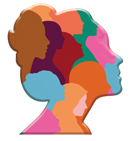 Αυτοεκτίμηση vs Αυτοπεποίθηση
Τι γνωρίζετε σχετικά με την ΑΥΤΟΕΚΤΙΜΗΣΗ:
Ορίζεται ως οι ‘’Αξιολογικές κρίσεις που θέτει ο καθένας για τον εαυτό του”.
Ορίζεται και ως αποτέλεσμα της σχέσης μας με άλλους ανθρώπους και μπορεί να καθοριστεί και με το τι πιστεύουν οι υπόλοιποι για εμάς.

Η ΑΥΤΟΕΚΤΙΜΗΣΗ ΕΙΝΑΙ ΚΑΤΙ ΠΟΥ ΠΡΕΠΕΙ ΝΑ ΧΤΙΖΕΤΑΙ ΜΕΡΑ ΜΕ ΤΗΝ ΜΕΡΑ!
ΑΥΤΟΠΕΠΟΙΘΗΣΗ
Η ύπαρξη αυτοπεποίθησης σημαίνει ότι το άτομο πιστεύει πως μπορεί να αντιμετωπίσει καταστάσεις. Διαφέρει από την αυτοεκτίμηση η οποία σημαίνει  τη θετική αξιολόγηση των χαρακτηριστικών της προσωπικότητας. 
Και οι δυο έννοιες περιλαμβάνουν θετική αντιμετώπιση του εαυτού καθώς και σταθερότητα στην αντιμετώπιση απρόσμενων συμβάντων και δυσκολιών.
Το συναίσθημα της αυτοπεποίθησης βοηθά στη διαχείριση δυσκολιών, καθώς και στην διαδικασία του  να μαθαίνει κανείς μέσα από τις αποτυχίες του.
Τι επηρεάζει την αυτοπεποίθησή σας
Συμπεριφορά
Χρήση της γλώσσας
Συμπεριφορές Ρουτίνας
Αυτοπεποίθηση
Απάντηση
Στάση σώματος
Οι άνθρωποι με αυτοπεποίθηση συχνά λαμβάνουν τον σεβασμό των άλλων λόγω της ικανότητάς τους αυτής, καθώς και για την δυνατότητά τους να αποτελούν έμπνευση. 

Αντιμετωπίζουν τους φόβους τους και αναλαμβάνουν τις ευθύνες των πράξεων τους. Οι άνθρωποι που πιστεύουν στον εαυτό τους τείνουν να έχουν θετική άποψη για την ζωή  και ενώ δεν λείπουν οι δυσκολίες, νιώθουν έτοιμοι να τις αντιμετωπίσουν.

Η αυτοεκτίμηση δεν προέρχεται μόνο από εσωτερικές πτυχές του ατόμου, αλλά και από συγκρίσεις που κάνει συνειδητά ή μη, αλλά και από επιρροές που έχει το περιβάλλον πάνω στην καθημερινότητά του.
Χαμηλό ή υψηλό
Στρατηγικές ενίσχυσης
Αυτοεκτίμηση και Αυτοπεποίθηση
Γνωσιακή Διαστρέβλωση
Βρείτε τα εσωτερικά σας κίνητρα!
Βήματα για να ολοκληρώσετε την δραστηριότητα
Αυτή η δραστηριότητα θα σας βοηθήσει να βρείτε καινούρια κίνητρα στην καθημερινότητά σας.
Βήμα1: Καταιγισμός ιδεών. Προσδιορίστε τα ενδογενή και εξωγενή κίνητρα στην καθημερινότητά σας. Ρωτήστε τους εκπαιδευόμενους ποιοι είναι οι παράγοντες για τα κίνητρά τους.
Βήμα2: ‘’Αμοιβαίο Παιχνίδι Ανταλλαγής Κινήτρων” (σε ζευγάρια ή μικρές ομάδες των 4ανθρώπων). Κάντε χρήση της λίστας καταστάσεων* σε διαφορετικές στιγμές μέσα στην μέρα, ρωτήστε τους συμμετέχοντες να εκφράσουν τους λόγους πίσω από τα κίνητρά τους.
Βήμα3: Ανταλλαγή ιδεών και εμπειριών, βρείτε ομοιότητες και διαφορές.
Βήμα4: Καταγράψτε παράγοντες κινήτρων που δεν είχατε σκεφτεί πριν.

ΧΡΟΝΟΣ: 20 λεπτά
Εργαλεία και Πόροι
ΛΙΣΤΑ ΚΑΤΑΣΤΑΣΕΩΝ: 

Ετοιμάστε πρωινό κάθε πρωί για την οικογένειά σας
Να πάτε στην εργασία σας με τα πόδια ή ποδήλατο μια βροχερή μέρα
Συνεργαστείτε με συναδέλφους που δεν συμπαθείτε
Προετοιμαστείτε για μια συνέντευξη  
Φροντίστε καθημερινά τον εαυτό σας


ΧΡΟΝΟΣ: 20 λεπτά
Αυτοεκτίμηση vs Αυτοπεποίθηση
Δράσεις
Μετά από αυτή τη δραστηριότητα θα είστε σε θέση να αναγνωρίζετε τις αρνητικές σκέψεις και συμπεριφορές και να προωθείτε τις θετικές. Δώστε προσοχή στον τρόπο που επικοινωνούμε με τους εαυτούς μας και τα πιστεύω μας. 
Θα πρέπει να :
Αναπτύξετε την ικανότητα να επιλύνετε προβλήματα, καθώς η αυτοεκτίμηση αποτελεί συχνά την ικανότητα αυτή.
Αναπτύξτε έναν θετικό εσωτερικό διάλογο, η αυτοεκτίμηση μπορεί να ενισχυθεί μέσω θετικού εσωτερικού διαλόγου. Δηλαδή, αν στείλουμε πρώτα θετικά μηνύματα στο μυαλό μας, οι πιθανότητες να βελτιωθεί η αυτοαντίληψη μας αυξάνονται σημαντικά.
Στοχασμοί
Αν είναι τόσο σημαντική η αυτοπεποίθηση γιατί τόσοι άνθρωποι δυσκολεύονται να την αποκτήσουν?
Πως μπορούμε να κάνουμε τον ιδεατό εαυτό μας να ταυτιστεί με τον πραγματικό?
Υπάρχει πιθανότητα να αποδεχτούμε τις ατέλειές μας?
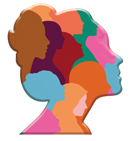 Προληπτική Μάθηση
Τι γνωρίζετε σχετικά με την :Προληπτική Μάθηση
Η ενεργή μάθηση αποτελεί μια προσέγγιση κατά την οποία οι συμμετέχοντες ενισχύουν τη γνώση και την κατανόησή τους. Απαιτεί ενεργή σκέψη και πρακτική κάνοντας χρήση των δεξιοτήτων που απέκτησαν με σκοπό την ανάπτυξη μακροπρόθεσμης μνήμης και βαθιάς κατανόησης, αυτό θα σας βοηθήσει να αποκτήσετε επαφές και να σκεφτείτε δημιουργικά.

Η Ενεργητικότητα Οδηγεί σε Δια Βίου Μάθηση
Ένα από τα πιο γνωστά οφέλη της προληπτικής μάθησης είναι το γεγονός ότι γίνεται συνήθεια. 
Η προληπτική μάθηση εμπνέεται από την θέληση των υπαλλήλων να μάθουν κάτι καινούριο. Η ενεργή μάθηση είναι υποχρεωτική. Οφείλουν να τη γνωρίζουν, χωρίς να σημαίνει απαραίτητα ότι το θέλουν. Αν όμως ζητούν στοχευμένα τη γνώση, οι πιθανότητες να θυμούνται τι έμαθαν και να το κάνουν πράξη, αυξάνονται σημαντικά.
Οι μέθοδοι ενεργής μάθησης αποτελούν στρατηγικές οι οποίες βάζουν στο κέντρο της μαθησιακής διαδικασίας τον άνθρωπο. Οι στρατηγικές αυτές ενθαρρύνουν την δημιουργικότητα και το αίσθημα πρωτοβουλίας. Μπορούν να είναι:

Διεπιστημονικές: Αποτελούν την εξέταση της πραγματικότητας μέσω της αλληλεπίδρασης των στοιχείων της, ξεπερνώντας έτσι την παραδοσιακή θεώρηση των επιστημονικών κλάδων.
Η Ώρα του Κύκλου:  Οι συμμετέχοντες δημιουργούν έναν κύκλο, με κάποιον που θα οργανώνει τη συζήτηση μέσα σε συγκεκριμένα χρονικά πλαίσια. Αυτή η μέθοδος διευκολύνει την επικοινωνία, προωθεί την αυτογνωσία, την ελεύθερη έκφραση ιδεών, συναισθημάτων και προσωπικών εμπειριών και τέλος δημιουργεί μια ατμόσφαιρα γαλήνης και μοιράσματος. 
Παιχνίδι ρόλων: Συνίσταται προσομοίωση συμπεριφορών  και στάσεων που υιοθετούνται στην καθημερινή ζωή, μέσω ρόλων που ορίζονται από το διοργανωτή. Οι  συμμετέχοντες συμπεριφέρονται κανονικά όπως θα έκαναν και στην πραγματικότητα. Αυτή η μέθοδος έχει ως στόχο την απόκτηση ικανότητας να υποδυθεί κάποιος έναν ρόλο κατανοώντας σε βάθος τι απαιτεί.
Συμμετοχική Έρευνα Δράσης
Μια Μέθοδος Μάθησης για Ομάδες
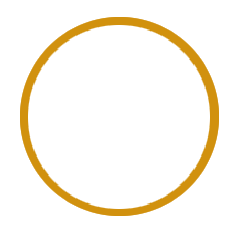 Συμμετοχική Συνεργασία μέσω συμμετοχής
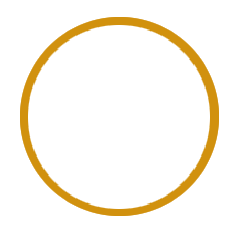 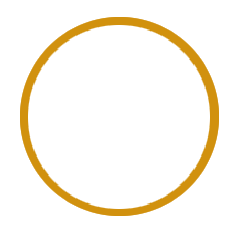 Δράση
Αλλαγή καθημερινών εμπειριών
Έρευνα
Καινούρια γνώση
4. Συνεργατική μάθηση:  Επιτρέπει την ‘’κοινή κατασκευή αντικειμένων’’, διαδικασιών και εννοιών. Συνίσταται στη συνεργασία προς ένα κοινό αποτέλεσμα.
5. Εκπαίδευση από συνομηλίκους: Μεθοδολογία η οποία αποσκοπεί στην πρόληψη επικίνδυνων συμπεριφορών, καθώς και στην ανάπτυξη δεξιοτήτων. Ο συνομήλικος δεν αποτελεί κάποιον ειδικό αλλά ένα συνηθισμένο άτομο που εντείνει την κοινωνικοποίηση μέσα σε μια ομάδα χάρη στην ευαισθητοποίησή του για τις διαδικασίες επικοινωνίας.
6. Ανάποδη διδασκαλία: “ανάποδη διδασκαλία” ως μέθοδος εκμάθησης πριν την διδασκαλία; Με αυτόν τον τρόπο ζητείται από το άτομο να αναλάβει τη δική του διαδικασία μάθησης.
7. Διδασκαλία Εργαστηρίου: Αυτή η μέθοδος δίνει έμφαση στην βιωματική μάθηση “με σκοπό να ενθαρρύνει το διάλογο και ενισχύει τον προβληματισμό σχετικά με αυτό που θέλει να κάνει ο καθένας” ευνοώντας έτσι τις ευκαιρίες των μαθητών.
Μαιευτική Μέθοδος*
Προσωπομετρική
Ενεργή Μάθηση
Μαθαίνοντας για την γνώση
* Μαιευτική Μέθοδος Αποτελεί την μέθοδο διδασκαλίας με ερώτηση και απάντηση, την οποία χρησιμοποιούσε ο Σωκράτης για να εκμαιεύσει την γνώση από τους μαθητές του.
Γιατί είναι σημαντικό να βελτιωθεί η προληπτική μάθησηΗ ενεργητικότητα στην εργασία διευκολύνει την ετοιμότητα και την αυτοπεποίθηση για την ανάληψη του έργου μιας αναμενόμενης κατάστασης. Εννοείται πως δεν μπορούμε να προβλέψουμε το μέλλον, αλλά μπορούμε να λάβουμε τα κατάλληλα μέτρα για να αποφευχθούν ανεπιθύμητες καταστάσεις στο μέλλον.
Βήματα ολοκλήρωσης της δραστηριότητας
Με αυτή τη δραστηριότητα θα είστε σε θέση να βάλετε προτεραιότητες και να δουλέψετε προς την επίτευξή τους. Μην νιώσετε την ανάγκη να αλλάξετε όλη σας την καθημερινότητα για την επίτευξη τους, καθώς κάτι τέτοιο μπορεί να αποβεί μη παραγωγικό και υπερβολικό.
Βήμα 1: Καταγράψτε 3 από τις μελλοντικές προτεραιότητές σας. Διαλέξτε μια και σχεδιάστε την προσέγγισή σας με σκοπό να την εφαρμόζετε κάθε μέρα επί μια βδομάδα. Δοκιμάστε ένα πράγμα τη φορά. 
Βήμα2: Δημιουργήστε ένα πλάνο. Δηλώστε τις προθέσεις σας και τις αλλαγές που θέλετε να δείτε ώστε να παραμείνετε συνεπής. 
Βήμα3: Συμμετέχετε και κάντε ερωτήσεις. Αν επιθυμείτε να γίνετε πιο ενεργητικοί, μην διστάσετε να συμμετέχετε σε διασκέψεις, να μοιράζεστε τις ιδέες σας και να θέτετε ερωτήσεις. 
Βήμα4: Αλλάξτε τον τρόπο σκέψης σας. Μια ρουτίνα δεν χρειάζεται να αλλάζει ριζικά την ζωή σας. Μπορεί να σχετίζετε με την ενσωμάτωση στην καθημερινότητα πιο υγιών συνηθειών ώστε να αποκτήσετε μια καλύτερη ποιότητα ζωής.
ΧΡΟΝΟΣ: 30 λεπτά
Πηγές και εργαλεία
Συμβουλές εφαρμογής Ενεργής Μάθησης στην διαδικτυακή εκπαίδευση : www.elearningindustry.com/tips-apply-proactive-learning-online-training
Πως να είστε ενεργοί. www.freshbooks.com/en-ca/hub/productivity/how-to-be-proactive
Πρόληψη vs Αντίδραση
Πράξεις
Έπειτα από αυτή την δραστηριότητα θα είστε σε θέση να αναγνωρίζετε τις αρνητικές σκέψεις φέρνοντας στην επιφάνεια τις θετικές. Δώστε σημασία στο πως επικοινωνούμε μεταξύ μας και με τον εαυτό μας.
Λίστα Προληπτικής Δράσης
Η προληπτική δράση αποτελεί σημαντική δεξιότητα στο σχολείο, στην εργασία και στη ζωή. Αυτή την βδομάδα βρείτε ευκαιρίες ώστε να είστε ενεργοί με διάφορους τρόπους. 
Παρακάτω ακολουθεί μια λίστα με διάφορους τρόπους που μπορείτε να είστε παραγωγικοί κατά τη διάρκεια της ημέρας. Γίνετε πιο δημιουργικοί και παραγωγικοί! - Λύστε ένα πρόβλημα- Κάντε μια πράξη καλοσύνης- Διορθώστε κάτι που έχει χαλάσει- Βελτιώστε την υγεία σας- Ολοκληρώστε μια δουλειά σπιτιού- Βελτιώστε μια σχέση σας
Συλλογισμοί
Σε αντίθεση με το να είναι κάποιος προληπτικός, η έννοια της προληπτική δράσης περιλαμβάνει τη διαδικασία όπου το άτομο περιμένει να συμβούν πράγματα σε αυτόν. Οι περιστάσεις καθορίζουν τις πράξεις και όχι το αντίστροφο. Υπάρχει το ερέθισμα και η αντίδραση. Στο ενδιάμεσο υπάρχει η ελευθερία στο να διαλέξει το άτομο ποια θα είναι η αντίδρασή του. Θα είναι προληπτική ή αντιδραστική?
Αν δεν αισθάνεστε σίγουροι, παρακάτω θα βρείτε κάποιες περαιτέρω ερωτήσεις οι οποίες θα σας βοηθήσουν να βρείτε μια απάντηση:
 Έχετε κάποιο μακροπρόθεσμο πρόγραμμα?
 Έχετε παθητικό ή ενεργό ρόλο στην ζωή και στην εργασία?
 Λαμβάνετε αποφάσεις μόνο όταν είναι απαραίτητο?
 Σκέφτεστε το μέλλον και τα πιθανά αποτελέσματα ή ζείτε στο τώρα?
 Νιώθετε πως συμβαίνουν πράγματα γύρω σας χωρίς να αναλαμβάνετε ενεργό ρόλο?
Αν θέλετε να μάθετε περισσότερα για αυτή την ενότητα:
The kill of self confidence | Dr. Ivan Joseph | TEDx: www.youtube.com/watch?v=w-HYZv6HzAs

3 tips to boost your confidence - TED-Ed: 
www.youtube.com/watch?v=l_NYrWqUR40

Proactive vs Reactive | Be Proactive:
www.youtube.com/watch?v=Tex0zKuLCMg
Αν θες να ειπωθεί κάτι, ρώτα έναν άνδρα. Αν θες να γίνει κάτι, ρώτα μία γυναίκα.
Margaret Thatcher
Θέστε έναν καινούριο στόχο  και ολοκληρώστε μια ακόμη ενότητα!
26
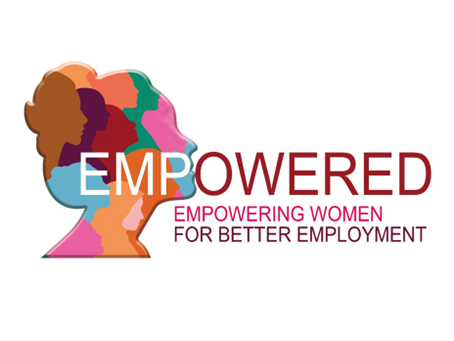 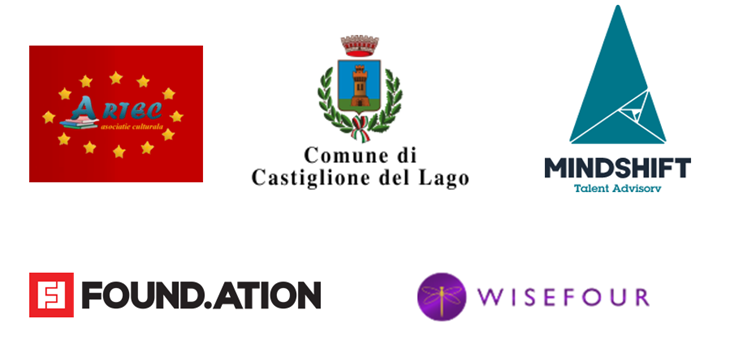 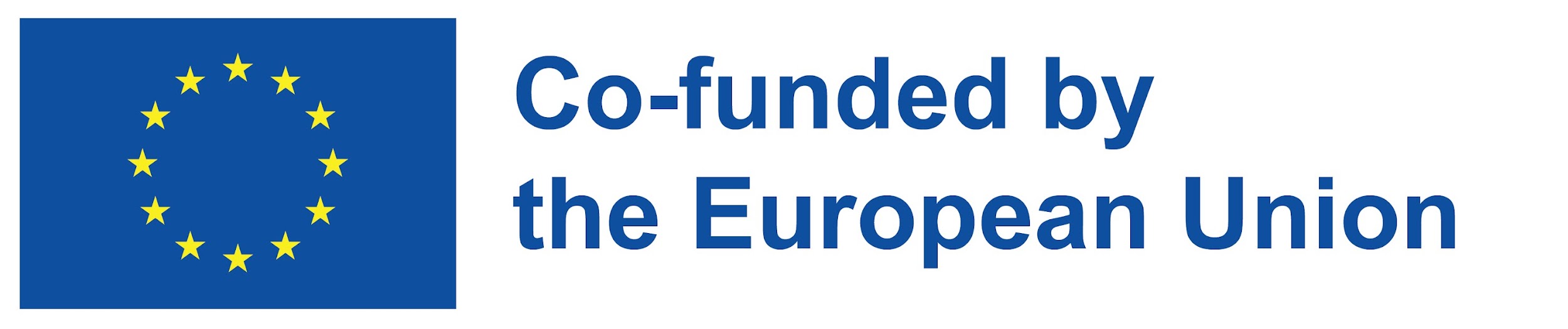 The European Commission's support for the production of this publication does not constitute an endorsement of the contents, which reflect the views only of the authors, and the Commission cannot be held responsible for any use which may be made of the information contained therein. 
Project number 2021-1-RO01-KA220-ADU-000026741